DIGITAL LIT SCAVENGER hunt
Assignment #2
By Mataya spaidal
A: guess who
I am so sorry for this
Ms. Kim
Mr. Blake
Ms. Raghoobarsingh
B: solve the riddle
C: food recipe theatre
Gordon Ramsay|| Perfect Chips with Chris Moyles
D: Hit the post
“The world is changing, and it’s important to acknowledge that certain long held beliefs should be re-examined. So many of us are stuck doing things in an outdated way and it’s only leading us to unhappiness. With that in mind, let’s rethink the paths people can take from ages 18 to 28. I don’t have all the answers, so after reading this piece, leave a comment so I can get your perspective on the 18 to 28 debate.”
Gary Vaynerchuk
https://www.garyvaynerchuk.com/
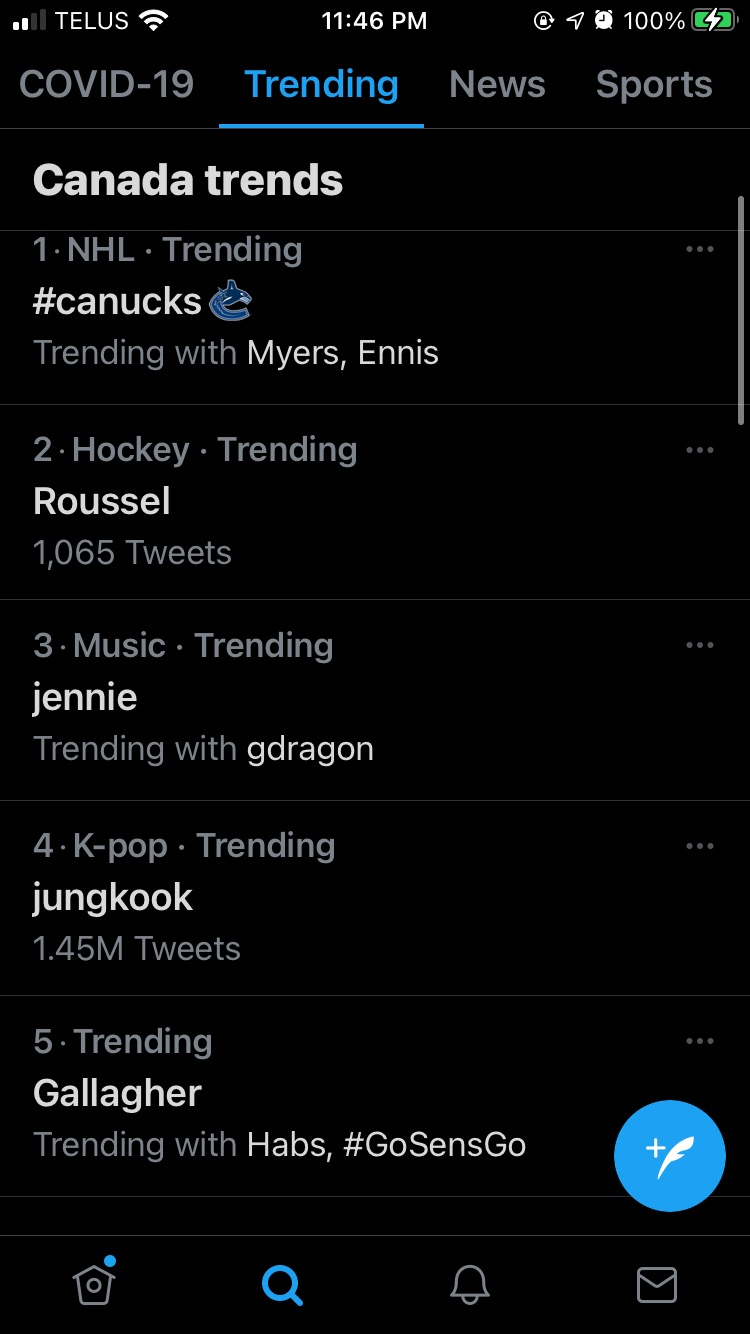 E: hash-tag it
https://twitter.com/Canucks 

https://twitter.com/Rous_ant

https://twitter.com/i/topics/913136751920611329 

https://twitter.com/search?q=Jungkook&src=typeahead_click 

https://twitter.com/search?q=Gallagher&src=recent_search_click 

https://twitter.com/hashtag/FireBenning?src=hashtag_click 

https://twitter.com/search?q=murray%20&src=typed_query 

https://twitter.com/search?q=%23mike%20smith&src=typed_query

https://twitter.com/search?q=luka&src=typed_query 

https://twitter.com/ItsTravisGreen
F: It’s photo time
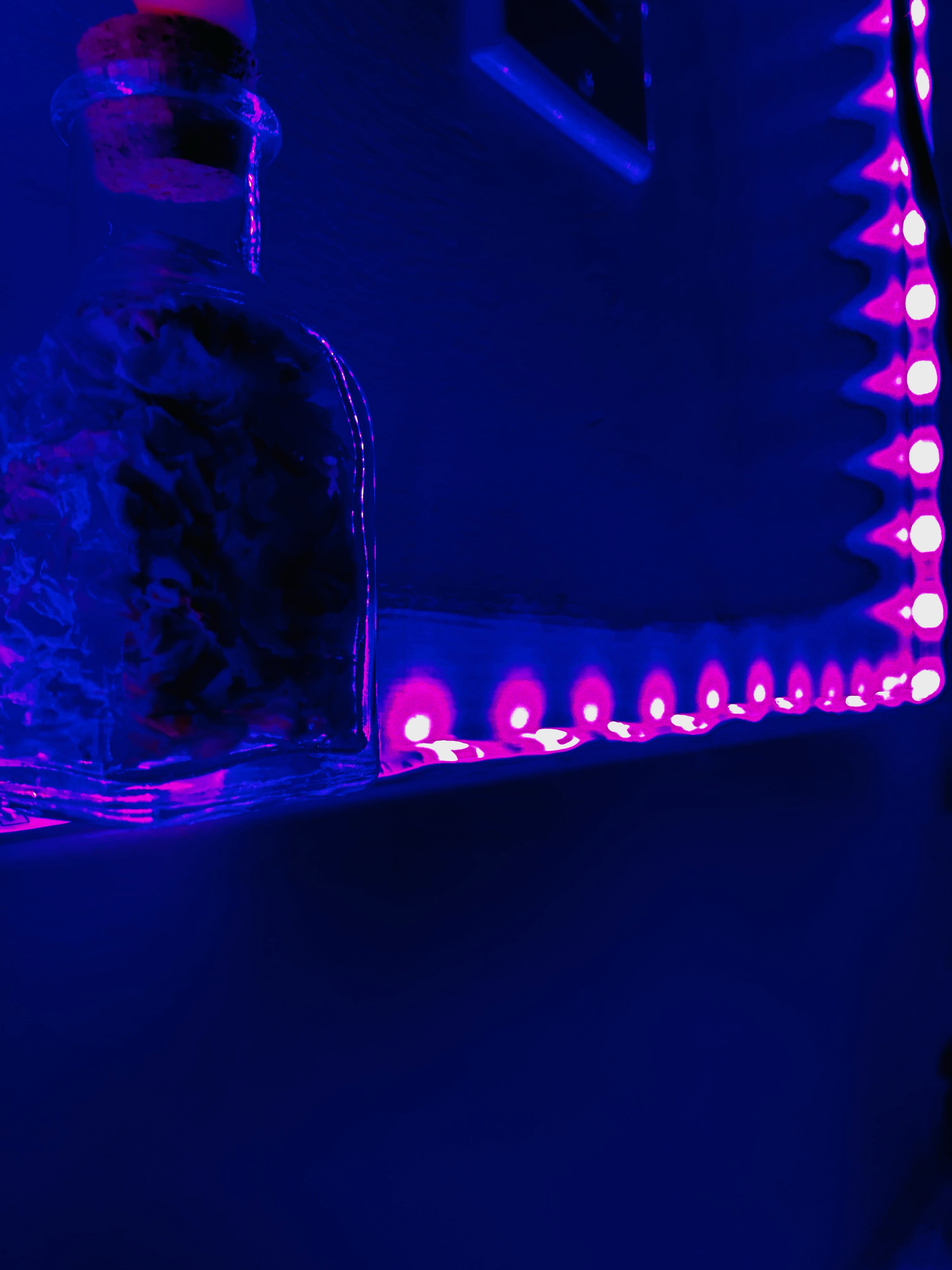 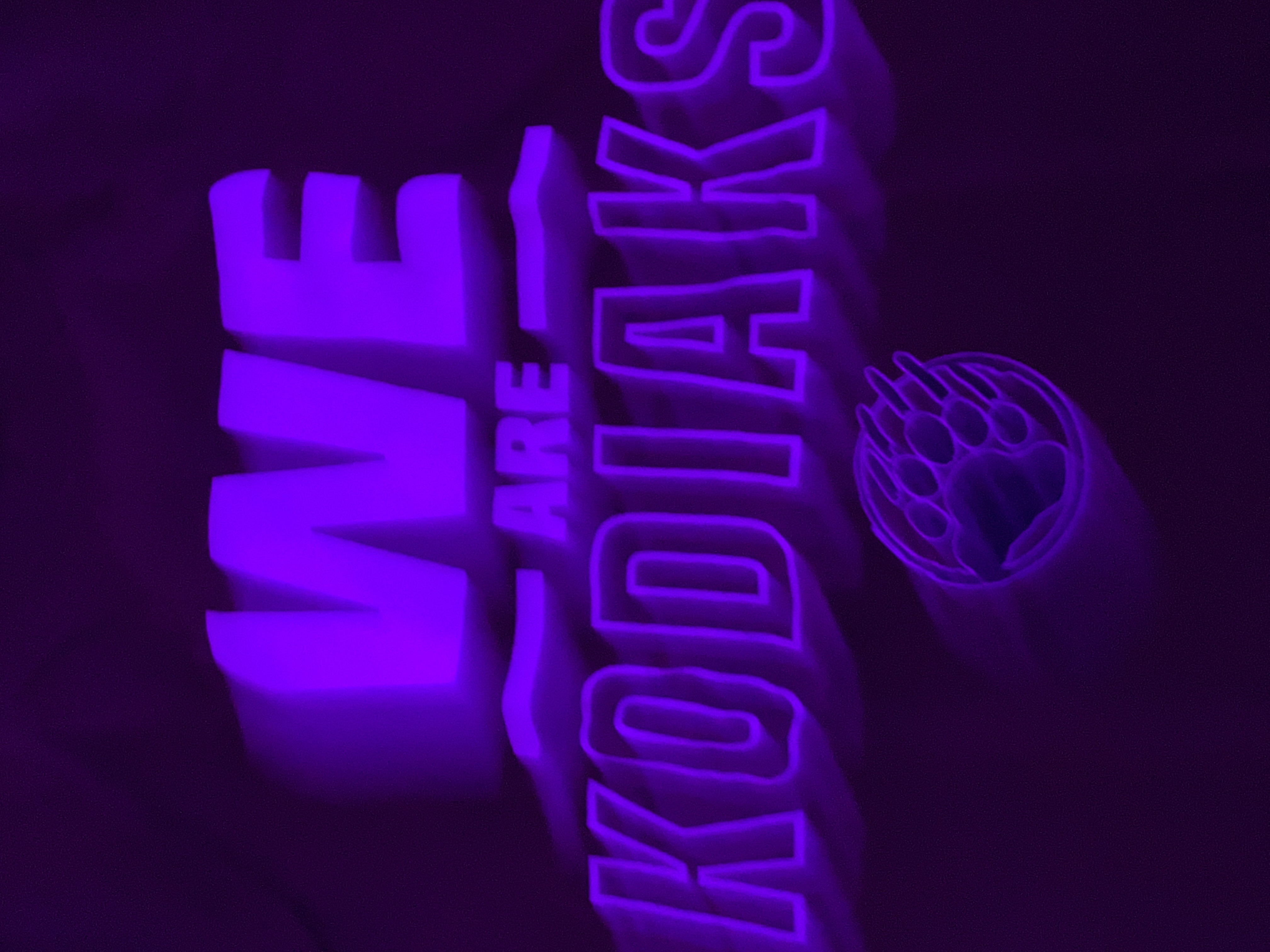 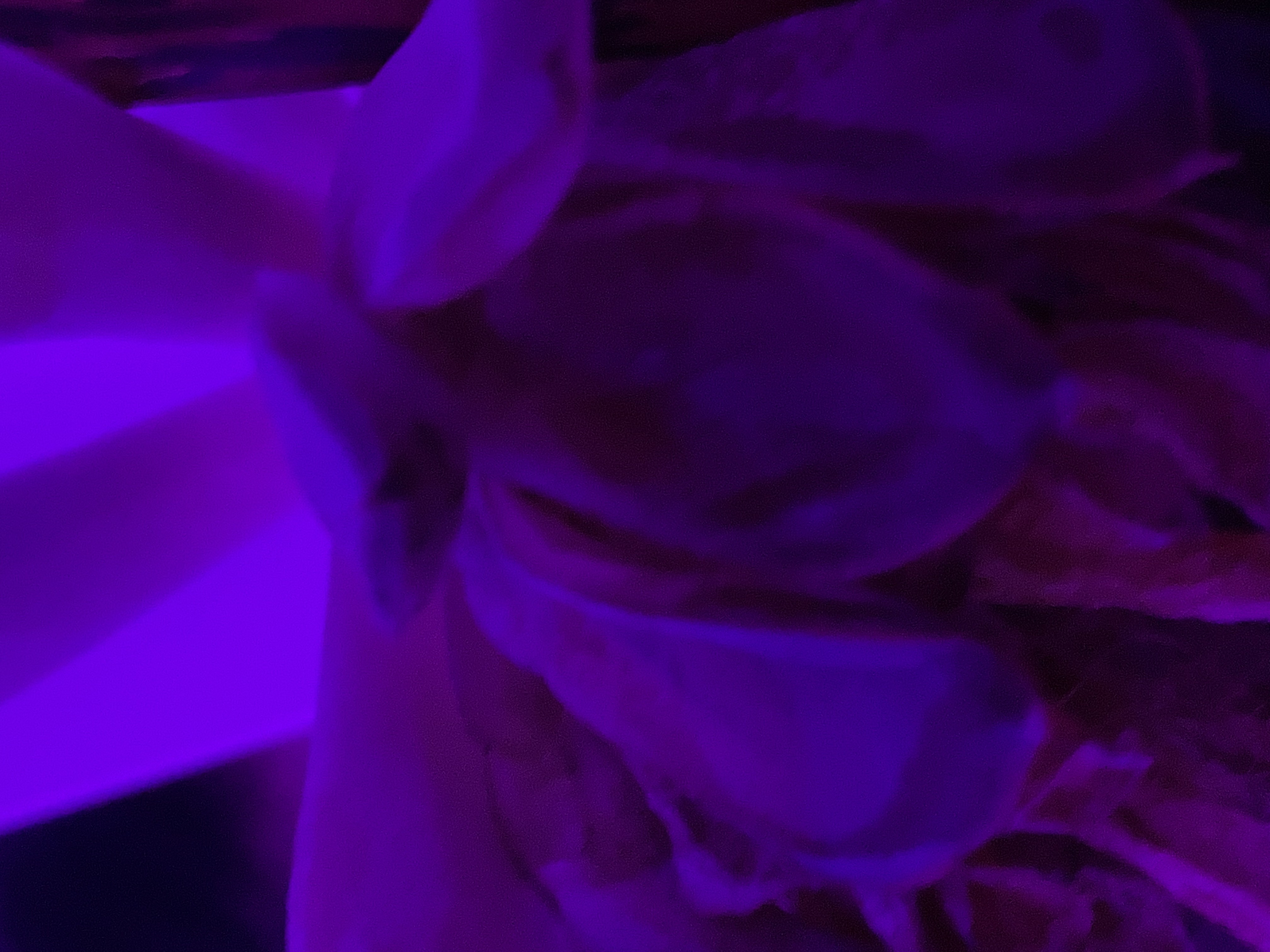 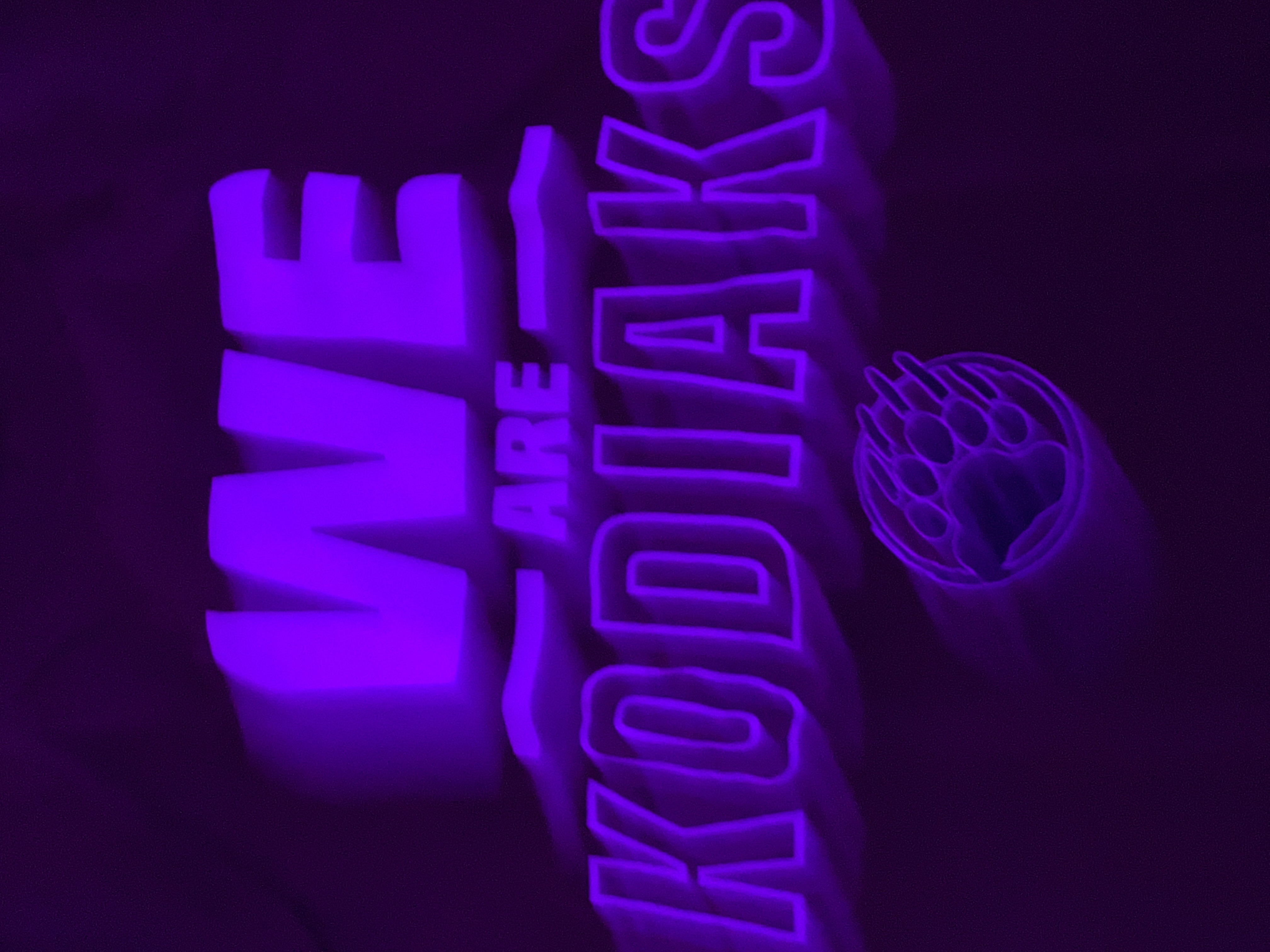 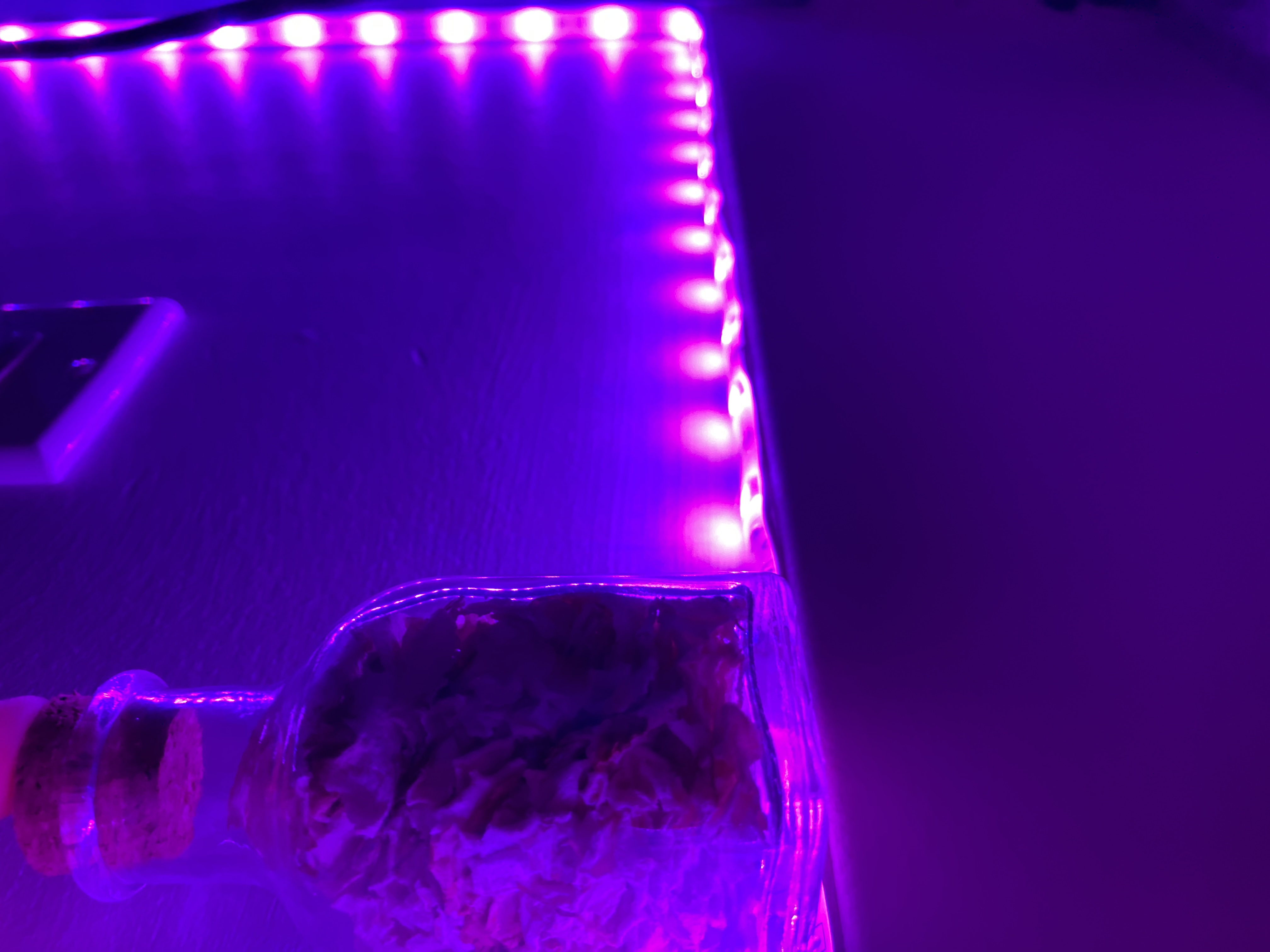 G: what’s the word
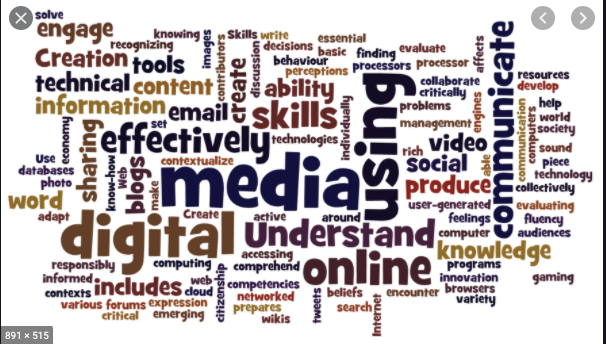 https://www.emergingedtech.com/2016/07/assessing-digital-literacy-standards-tools-techniques/
H: its app time
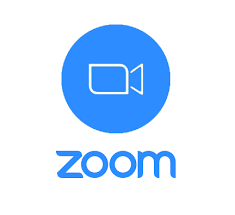 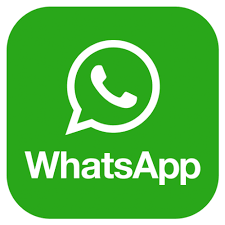 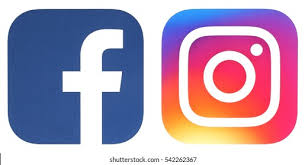 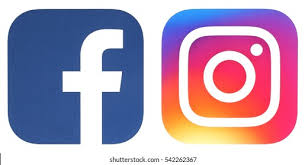 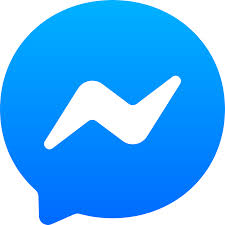 1					2					3					  4						5
https://content.techgig.com/top-8-most-downloaded-apps-in-the-world/articleshow/76248673.cms
I: Coding is cool
Coding Game

https://code.org/learn
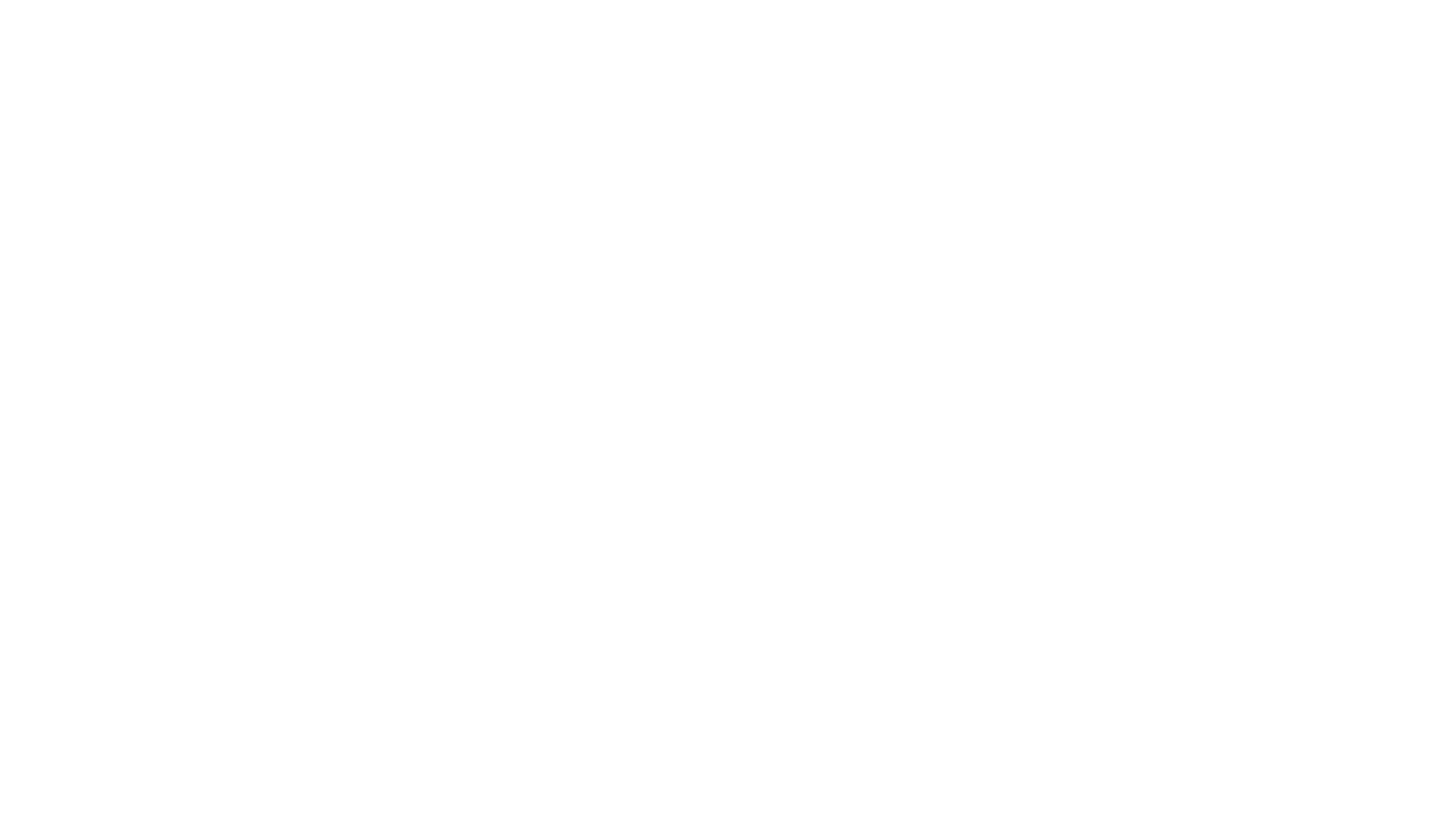 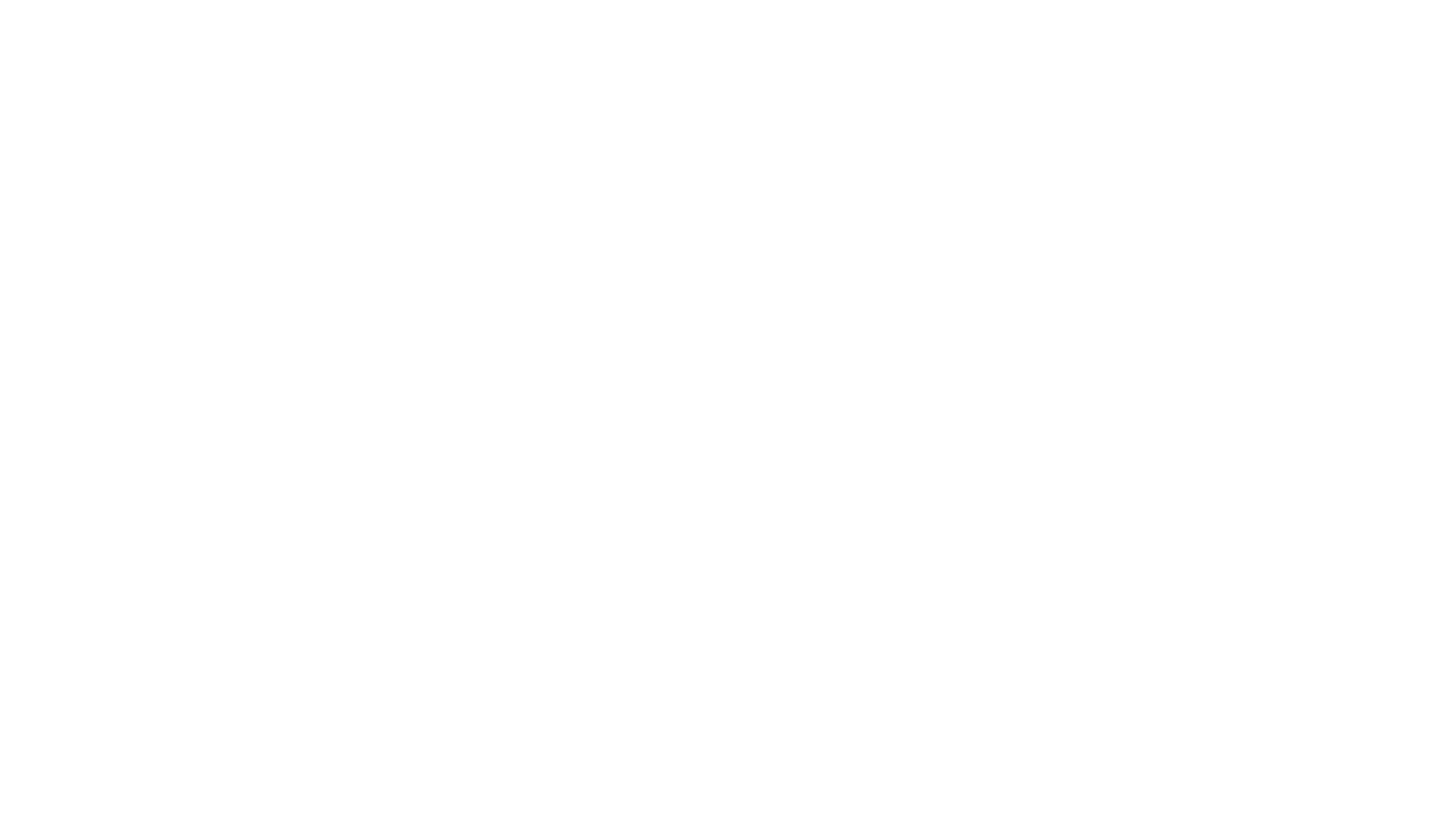 J: The Do’s and Don’ts of Digital Citizenship
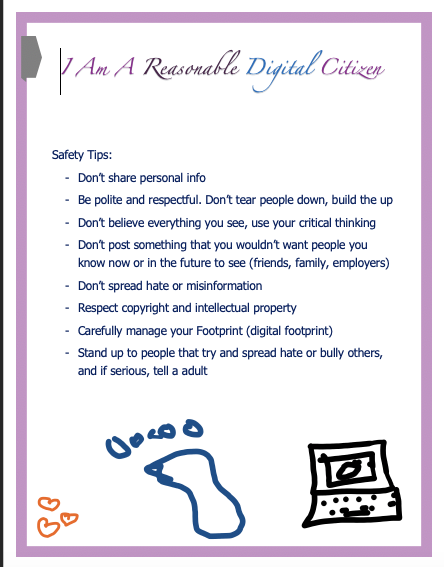 K: My Very Own Edublog!